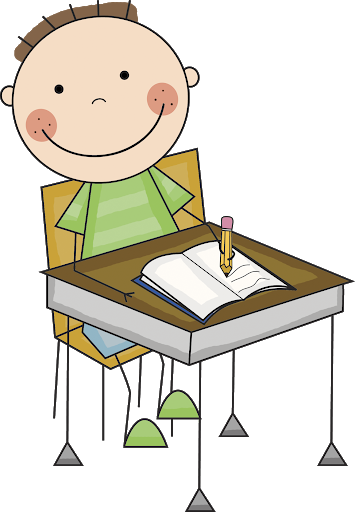 Läsa – Skriva – Räkna   Årskurs 12022
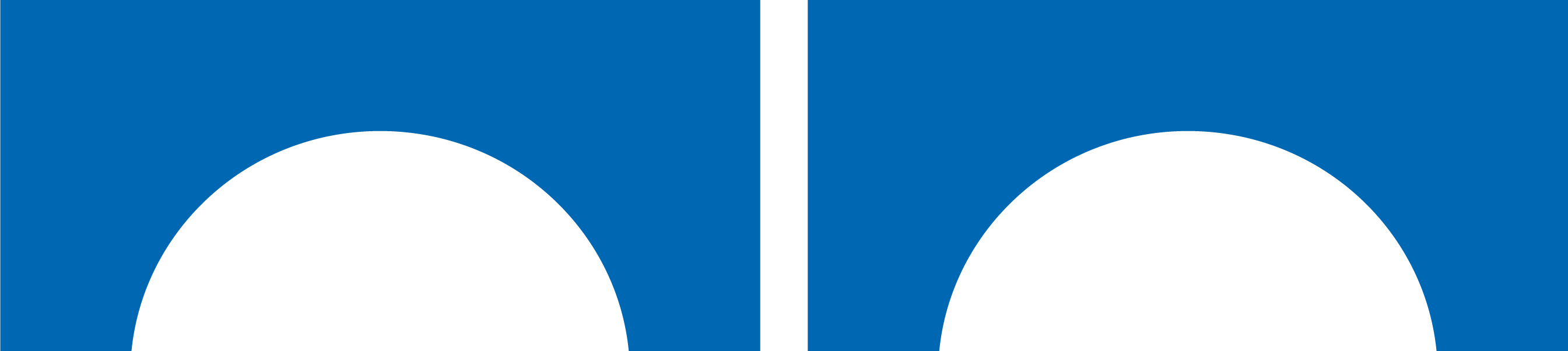 Antal elever
Värt att notera är att det är små klasser på vissa skolor
Läsa
Eleverna bedöms enskilt med hjälp av Skolverkets blankett "sammanställning av elevens läsutveckling på gruppnivå". Eleverna testas av mot avsnitt "läsa A" och skall klara alla delmoment.
Skriva
Eleverna bedöms enskilt med hjälp av Skolverkets blankett "sammanställning av elevens skrivutveckling på gruppnivå". Eleverna testas av mot avsnitt "Skriva A" och skall klara alla delmoment.
Räkna
Eleverna bedöms enskilt med hjälp av Skolverkets blankett " Sammanställning muntliga uppgifter (taluppfattning)". Önskad nivå är att eleverna skall klara mellannivån (M) på alla delmoment för att nå Kultur och utbildningsnämndens mål.